Lab Materials
Wireless Power Charge Security Via Chaos-Based Frequency Adjustment
Austin Burnett Nathan Howdon  D’Arrys Smith Allison O’Shea Philip Zicarelli
Faculty Advisor: Dr. Fei Hu
What is a Cyber-Physical System(CPS)?
A cyber-physical system is a system of computational elements interacting physical entities. 
Example: Implanted Medical Devices
			Cyber									Physical
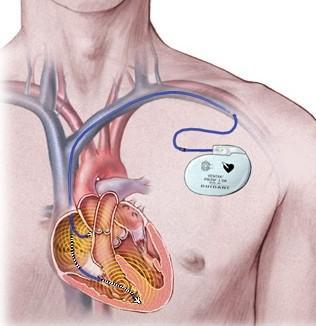 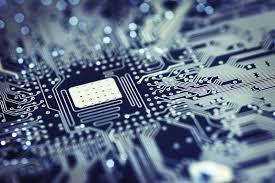 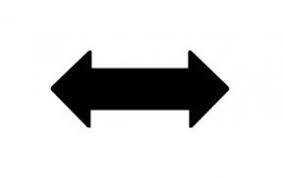 [Speaker Notes: "Cyber-Physical Systems (CPS) is a critical part of the national cyber infrastructure. Security threats to CPS pose significant risk to the health and safety of human lives, threaten severe damage to the environment, and could impose an adverse impact on the U.S. economy."	- Homeland Security, Dr. Nabil Adam, 2010.]
Motivation (Why?)
•Homeland Security
•Health and Safety
•General security measures cannot be used to protect all cyber-physical systems
–Securing IMD Wireless Charging
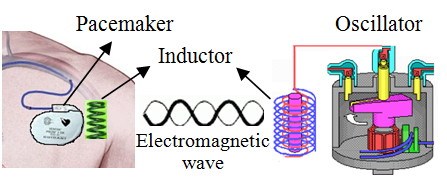 [Speaker Notes: More energy transferred to the IMD than the required amount results in the energy releasing through heat causing organs to be damaged.  If not enough energy is transferred then the IMD can not work properly. A vulnerable, unsecured system could be susceptible to a cyber attack Attack on Smart Grid → Loss of Power  Attack on Implanted Medical Device → Health and Safety Risks]
Project Goal
Build integrated analog and digital circuit to achieve wireless power charge security of a cyber-physical system based on randomness as well as controllable capacitor array




	
n
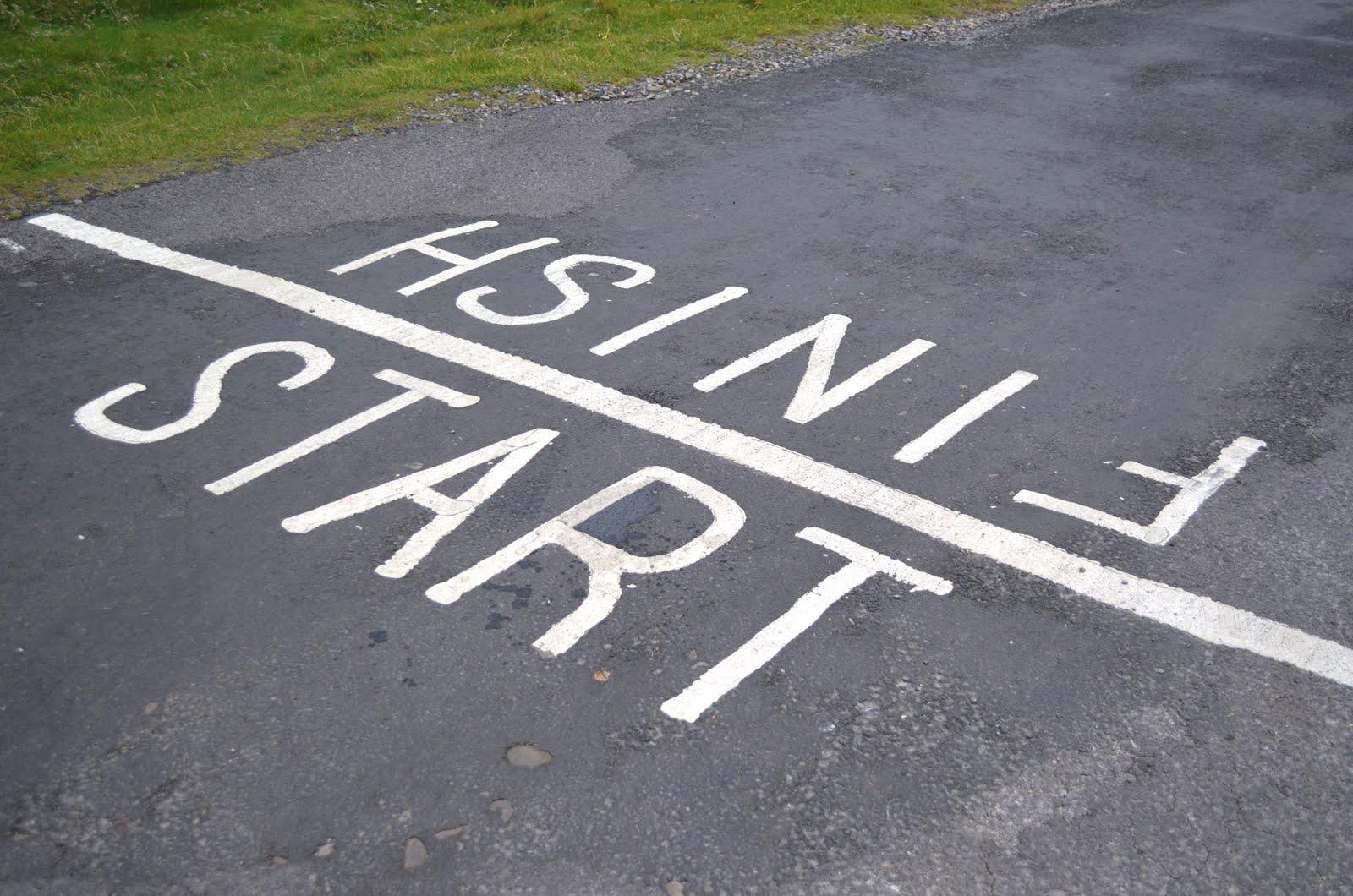 Additional Objectives 

Full Integration of Microcontroller and Breadboard Circuit
Objectives Met
Static Wireless Power Transfer Achieved 
Switching Capacitance Implemented
Microcontroller Code Complete
Strategy
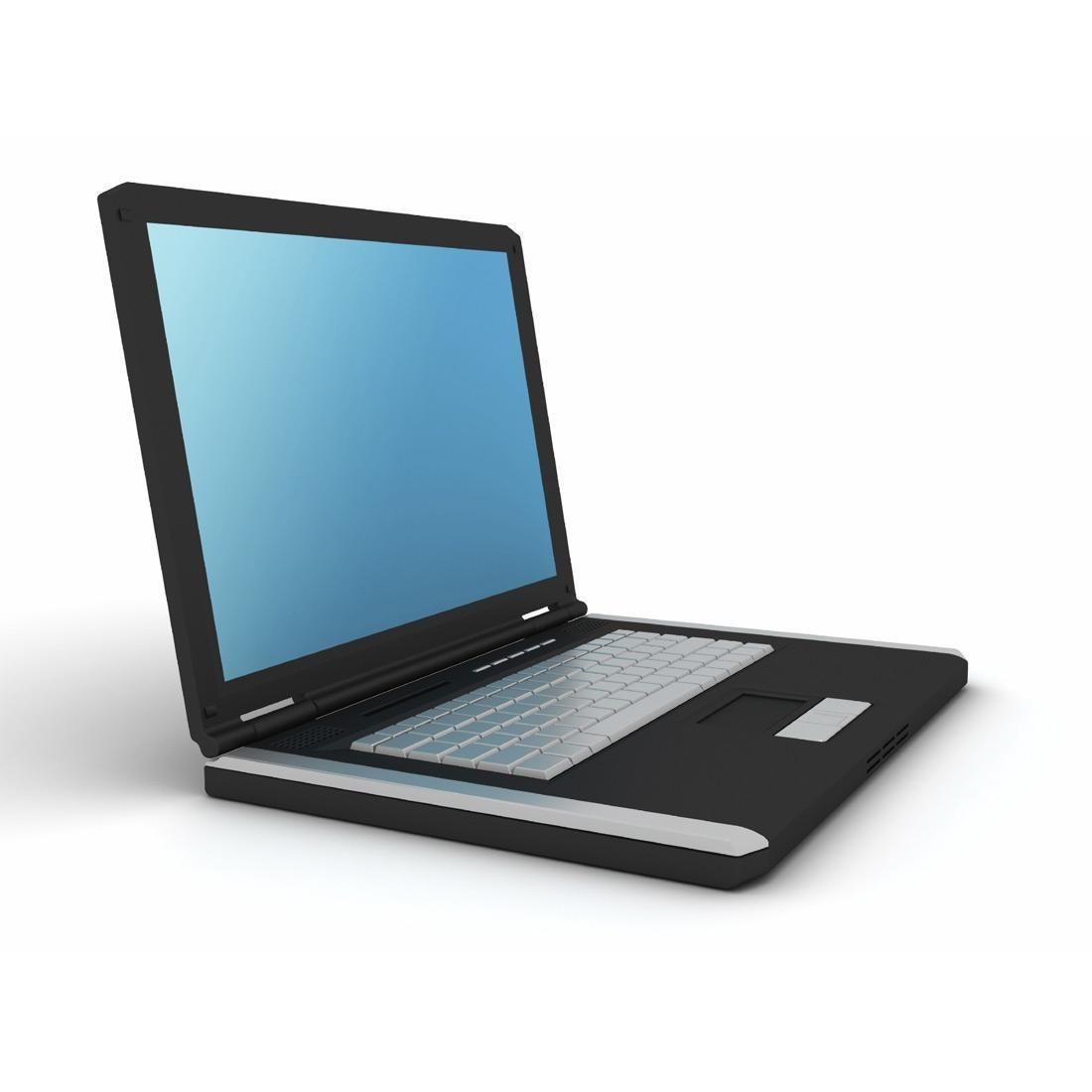 Computer to view Chaotic Map 


	          USB Link
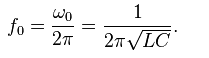 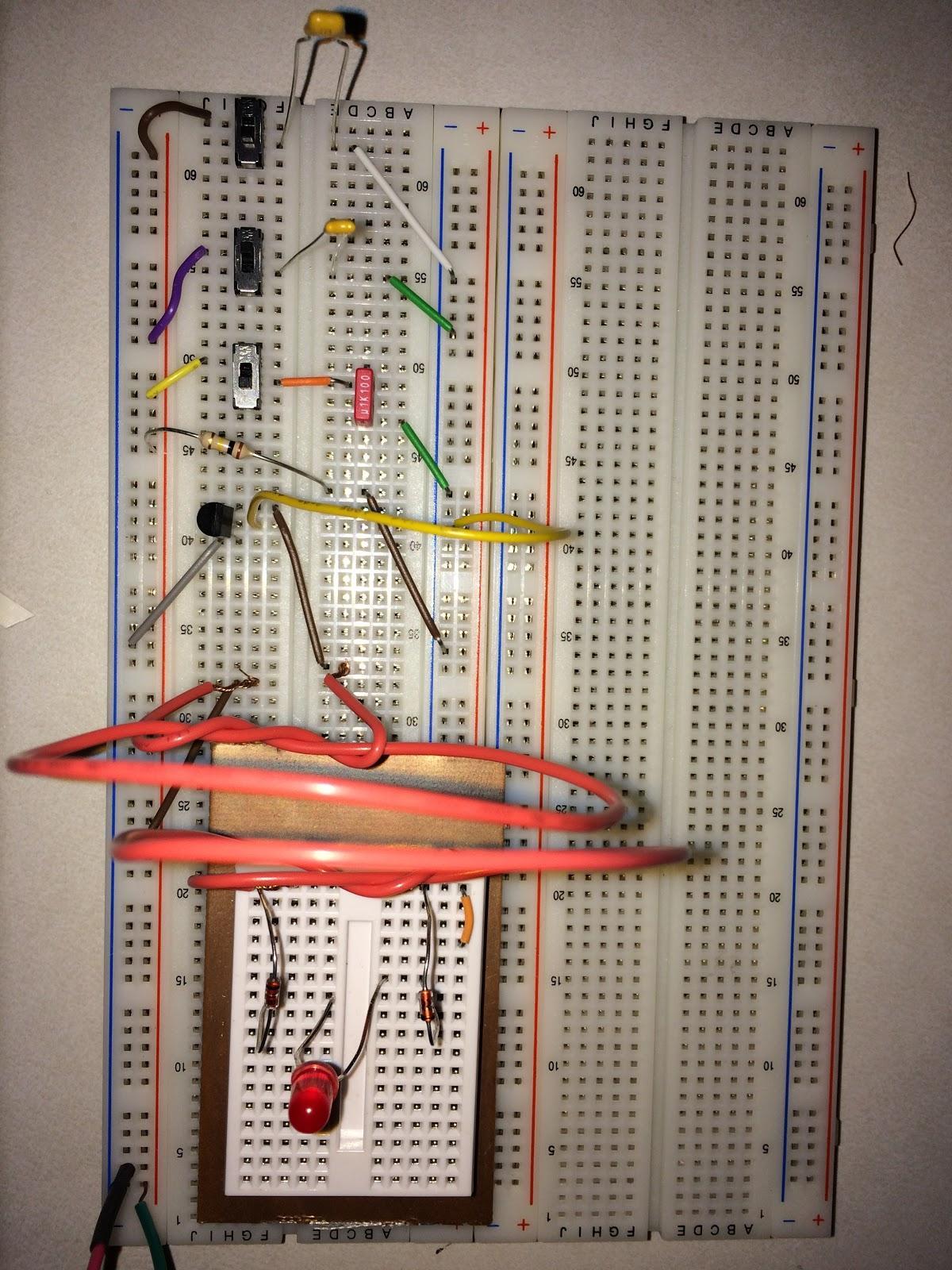 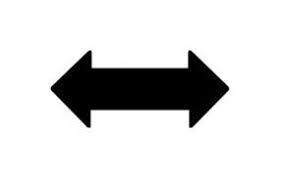 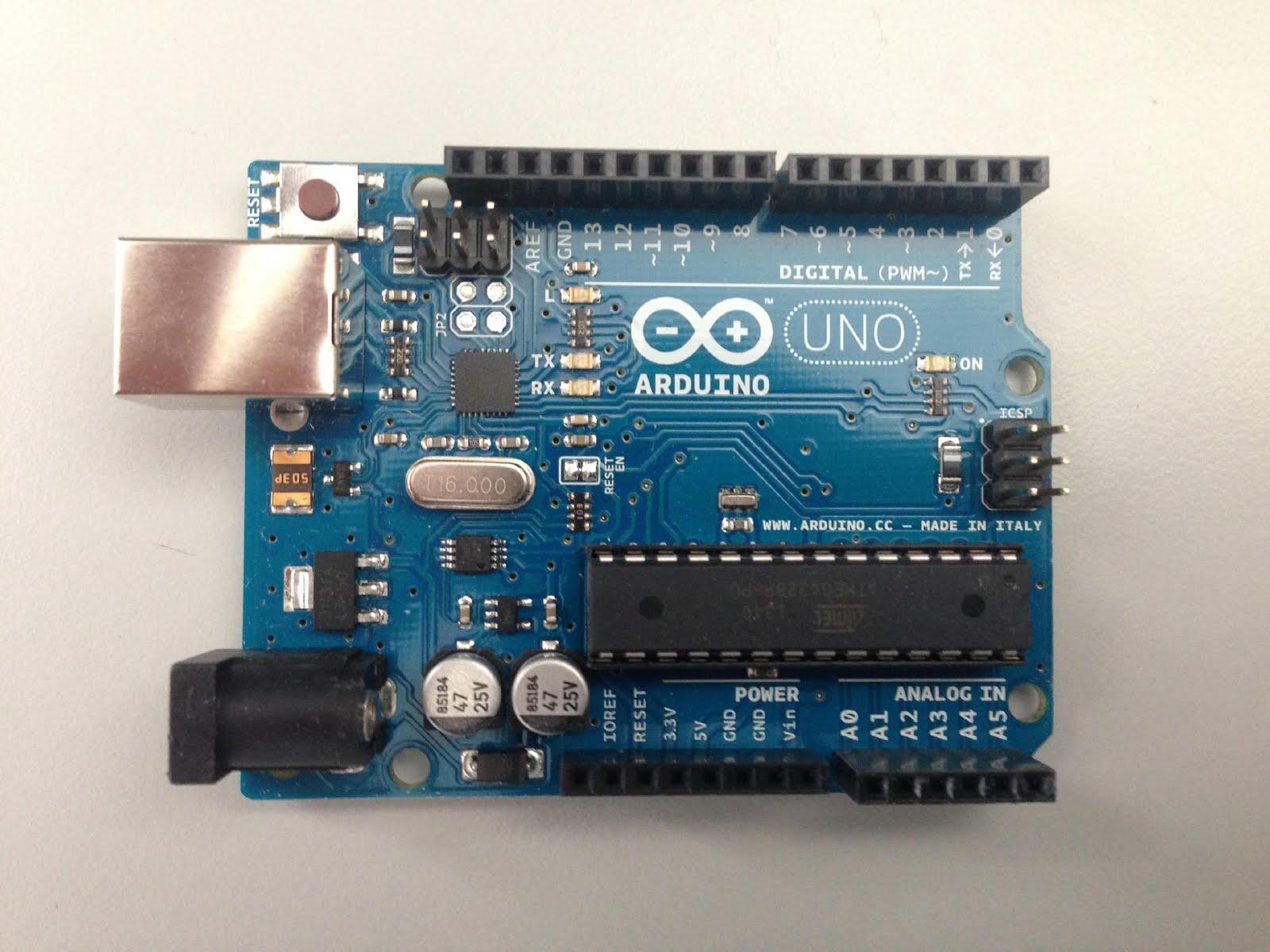 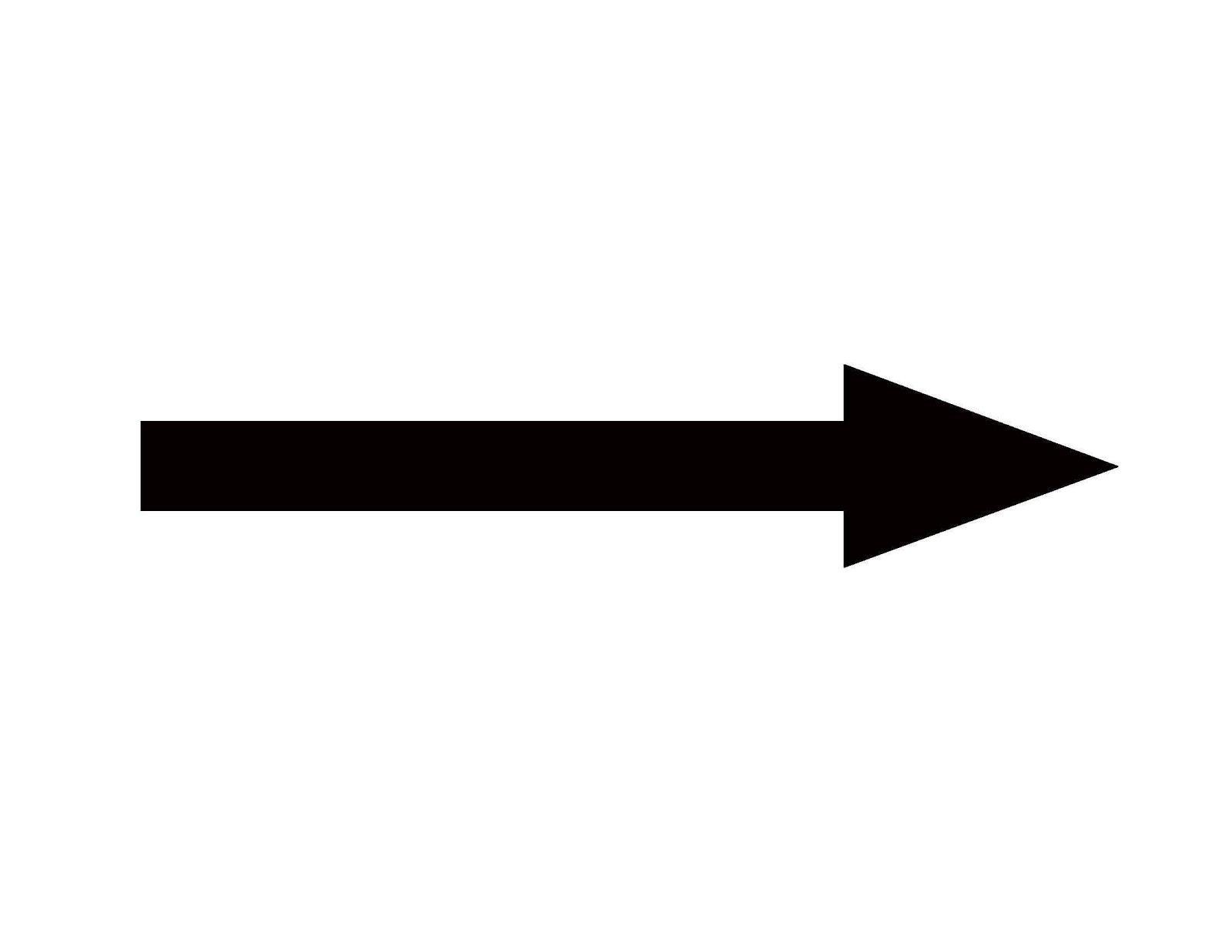 [Speaker Notes: talk about the differences in our project vs the paper. desired frequency range needs to be in the 100kHz .  If the frequency is <10kHz then it could harm the surrounding the organs.   The L is supposed to come from the coil.]
Distribution of Responsibilities
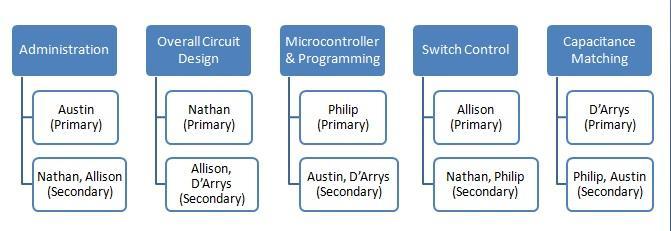 Distribution of Responsibilities
Switches
Slide Switch
MOSFET
Instantaneous Switching
Absolute ON/OFF
Simple for testing
Does not require manual switching
Allows microcontroller code to be used
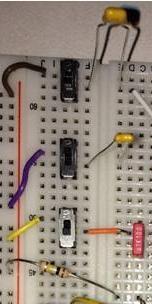 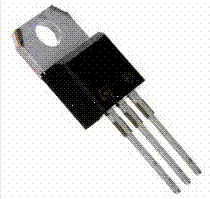 Microcontroller
Arduino Microcontroller Starter Kit

Adequate speed (Clock speed 16 MHz)
Cost efficiency 
Comes with additional parts
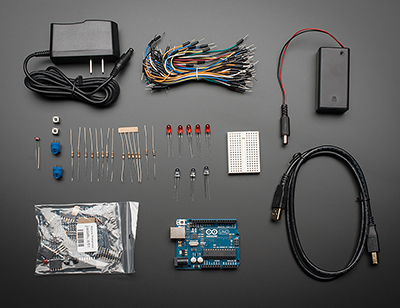 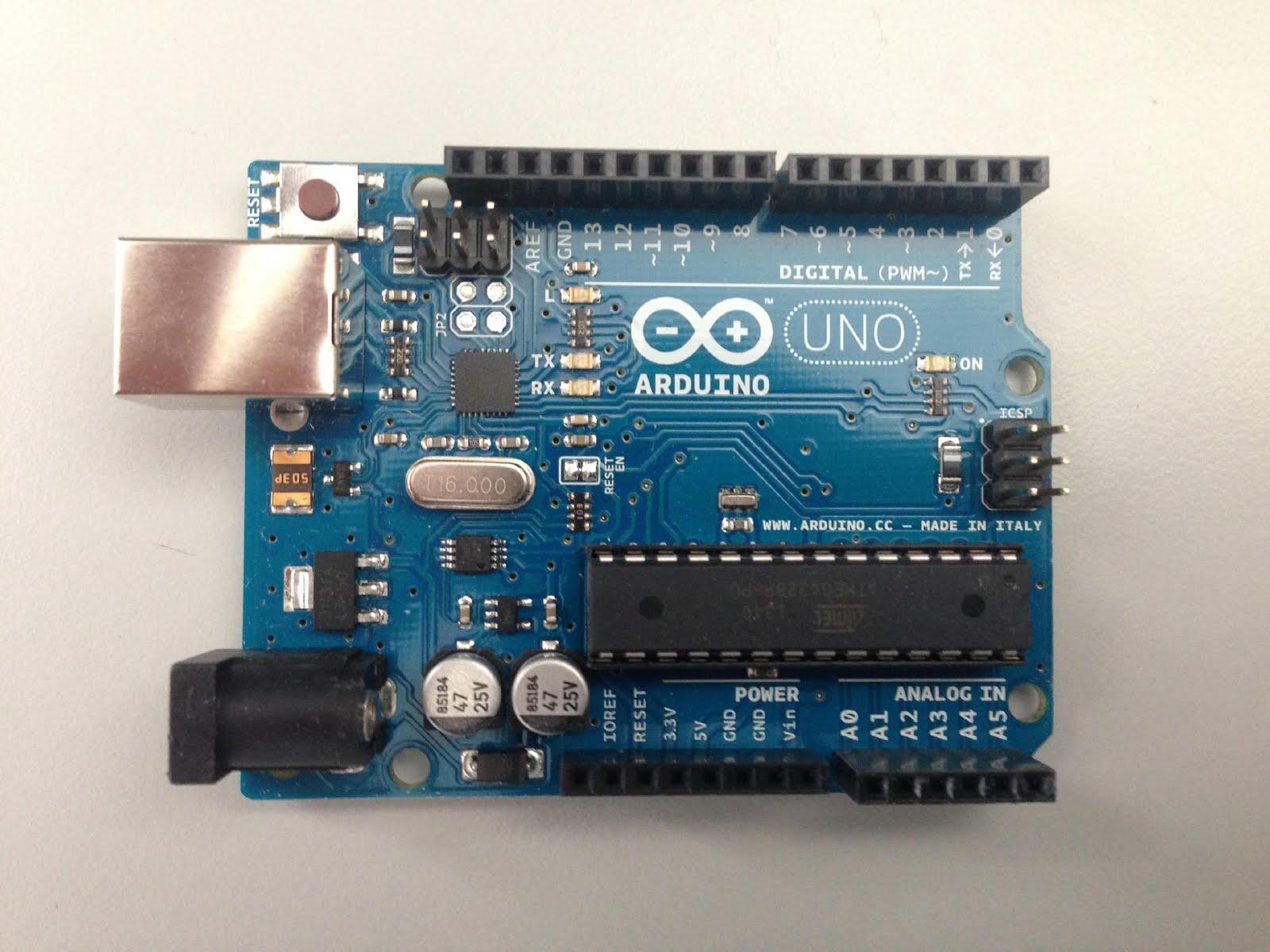 Will be used to implement our random code
Will be used as our USB interface
Has 14 digital I/O pins
Randomness
To make the frequency switch sequence confidential to attackers, we propose a Logistic Maps based capacity control.
Chaos comes from microcontroller

Chaos → randomness

Frequency range can be divided into 210 = 1024 different subranges


Xn+1 = rXn(1-Xn), 0<Xn<1, r>0
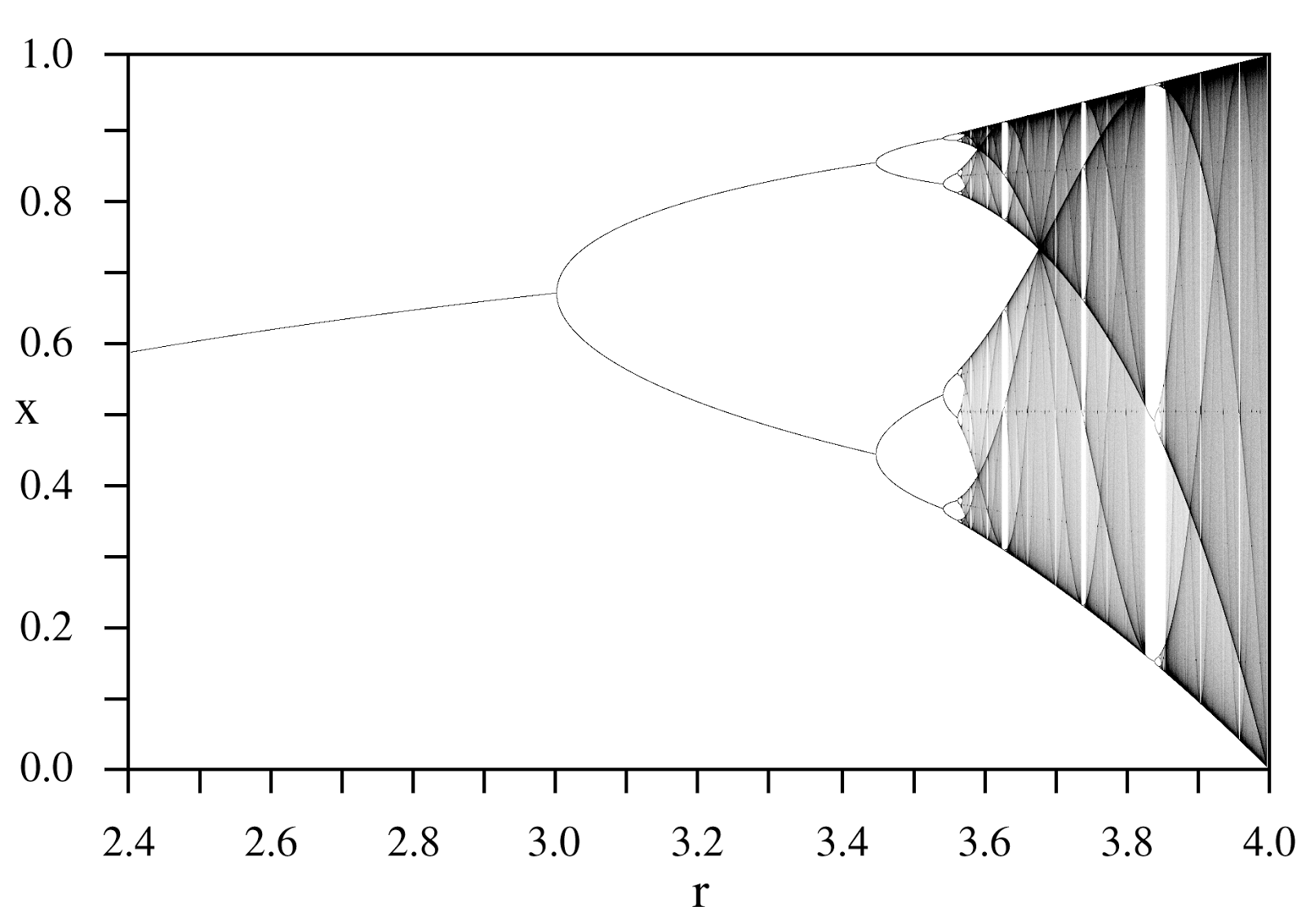 Final Microcontroller Code
//Initialization of Parameters
const double A = 4.0;	// Logistic map constant
double X0 = 0.1;	// Initial position (0 < X0 < 0.8)
double X = X0;		// Use X0 as your first calculated point

//Loop to Select LEDs
void loop(){
	if (X < 0.1)					//Truth Table Case 0
               { digitalWrite(LEDpin[0],LOW);
                digitalWrite(LEDpin[1],LOW);
                digitalWrite(LEDpin[2],LOW);  
                delay(wait);}
                
         else if ((X >= 0.1) && (X < 0.2))				//Truth Table Case 1
		blinkLED (LEDpin[2]);
				.
				.
				.
	else                              				//Truth Table Case 7
		{digitalWrite(LEDpin[0],HIGH);
                digitalWrite(LEDpin[1],HIGH);
                digitalWrite(LEDpin[2],HIGH);
                delay(wait);
                digitalWrite(LEDpin[0],LOW);
                digitalWrite(LEDpin[1],LOW);
                digitalWrite(LEDpin[2],LOW);}

//Logistic Map Equation
X0 = X;
X = A * X0 * (1.0 - X0);
Final Microcontroller LED Test
Wireless Power Transfer Circuit
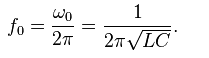 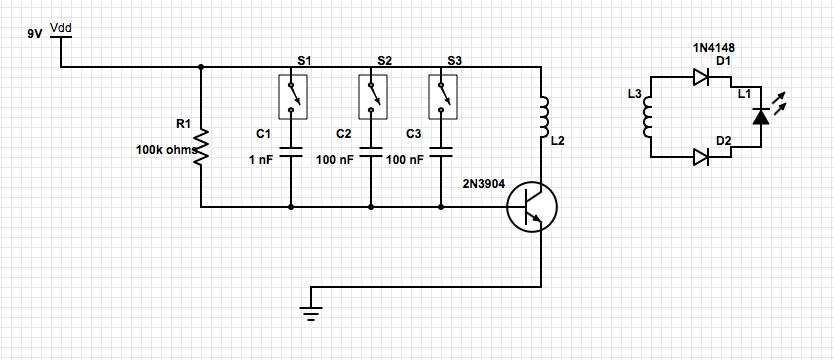 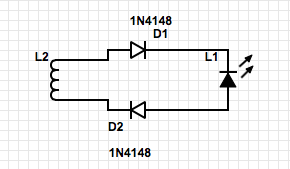 4.7 nF
Inductors
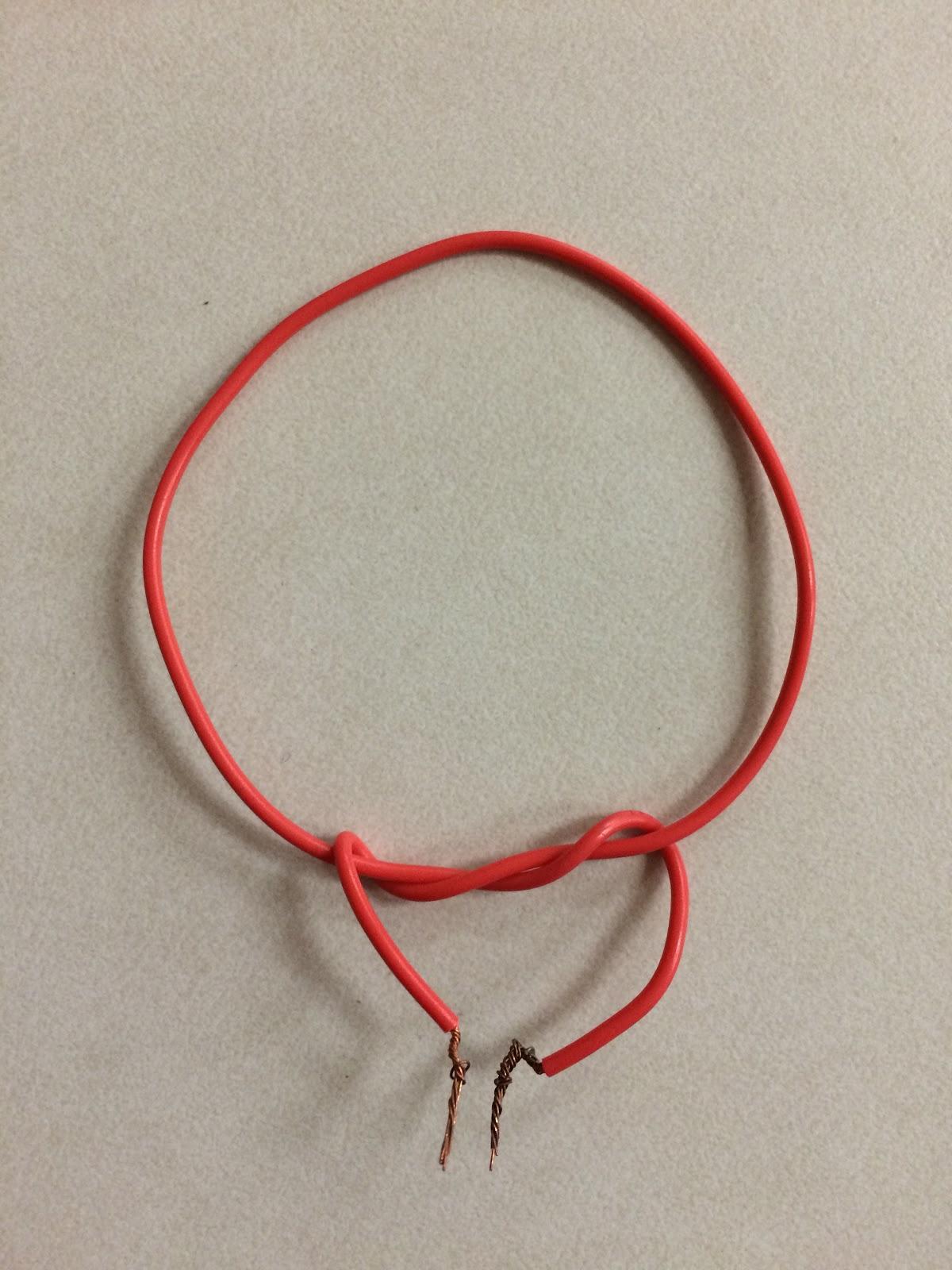 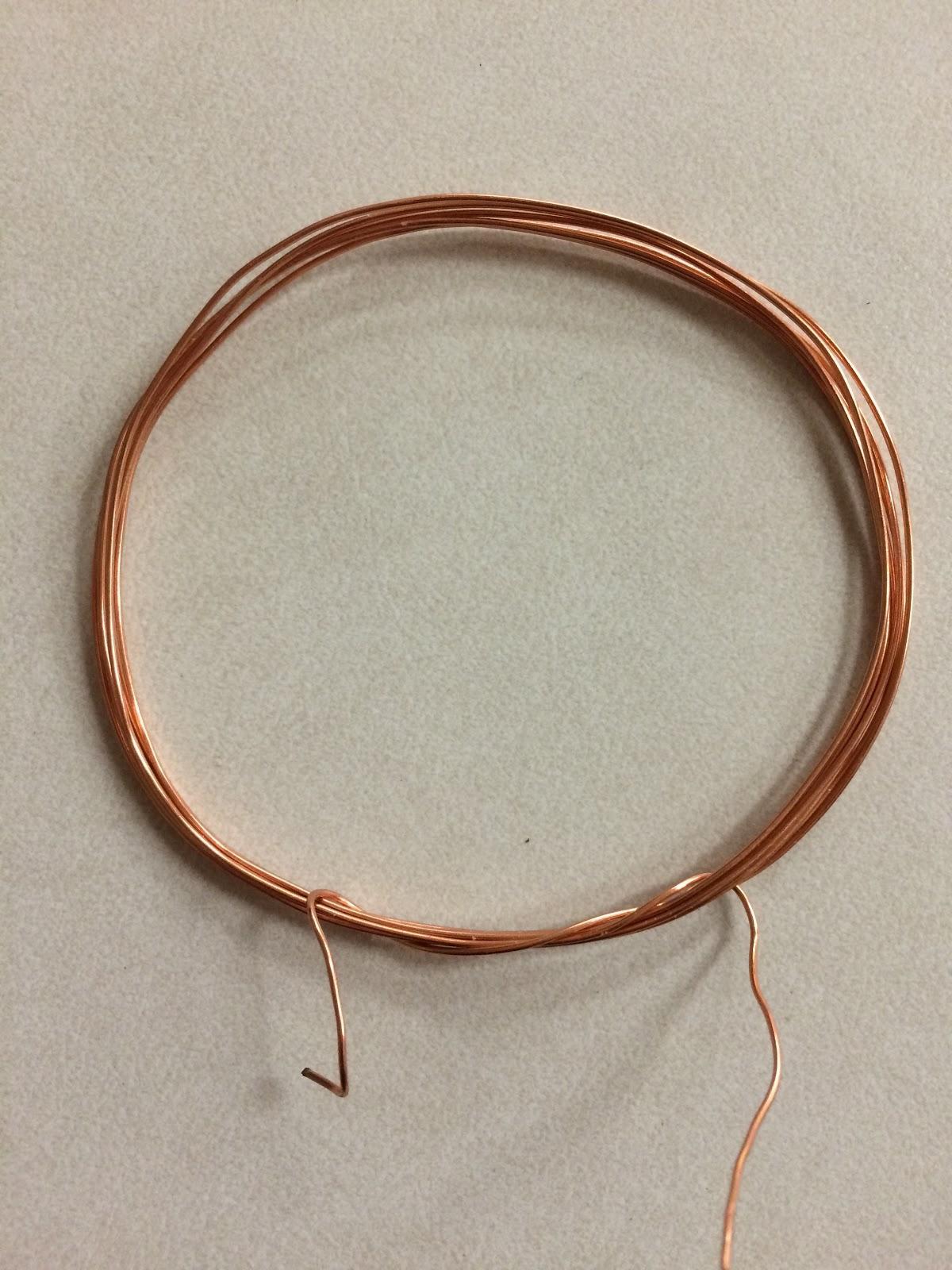 Insulated Wire 

- provides protection from power frequency in security systems
-strengthen power transfer
Copper Wire

-less secure
-would not transmit current to the receiver circuit.
-easier to create
Wireless Power Transfer Circuit
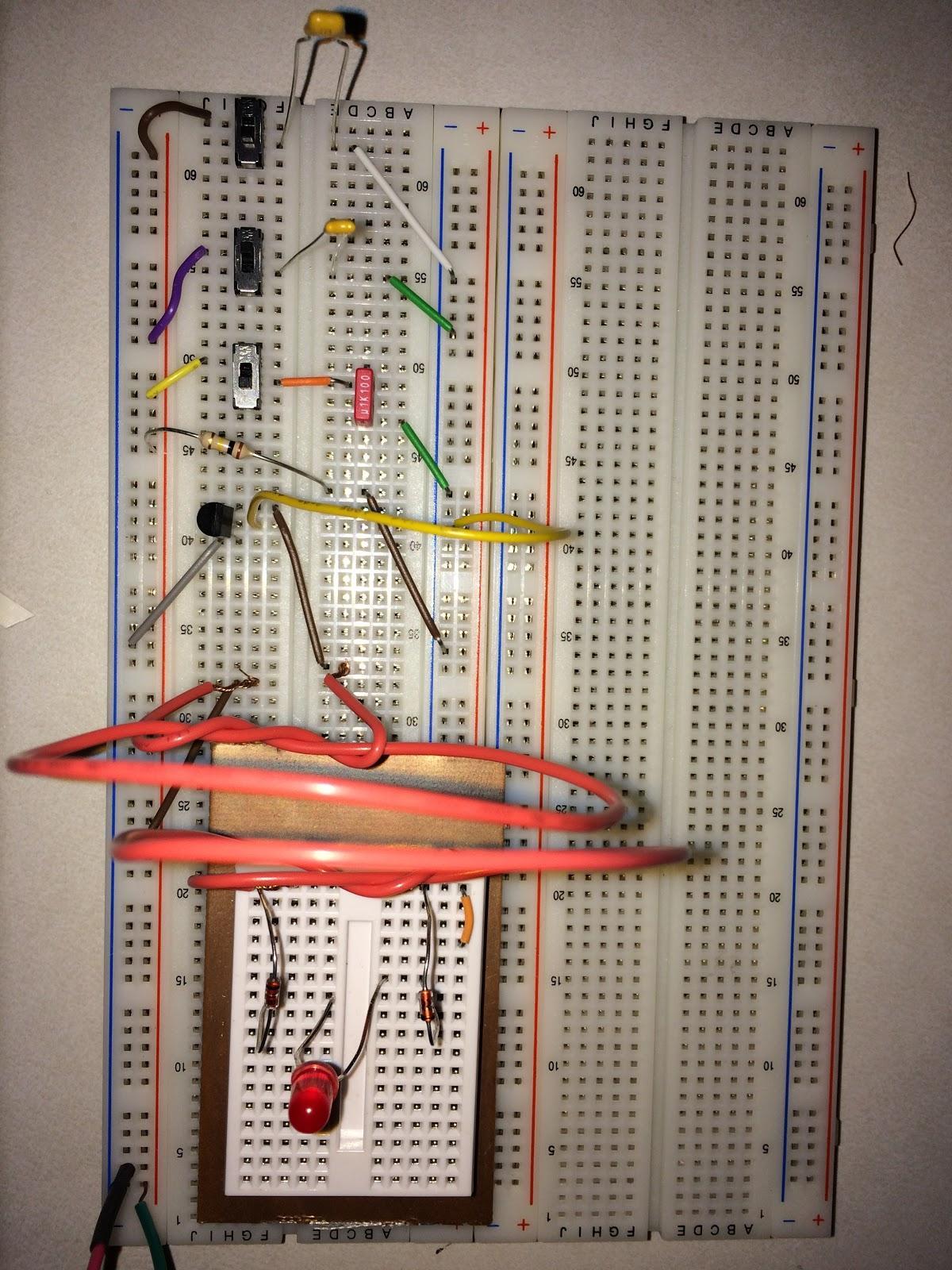 Components:

Switches
100k resistor
100 nF capacitor
1nF capacitor
4.7 nF
Insulated wire
LED
2N3904 Transistor
1N4148 diodes
Frequency Values
1 Turn
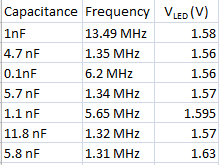 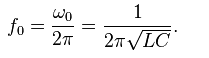 DemonstrationVarying Distance
DemonstrationCapacitance Variation
Overall Integration
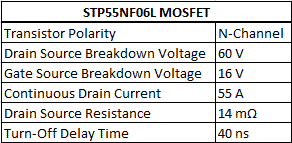 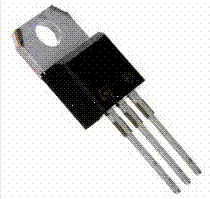 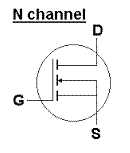 [Speaker Notes: I have 2 minutes on this slide, but need to add some color to the slide. - NH]
Primary Circuit after Integration
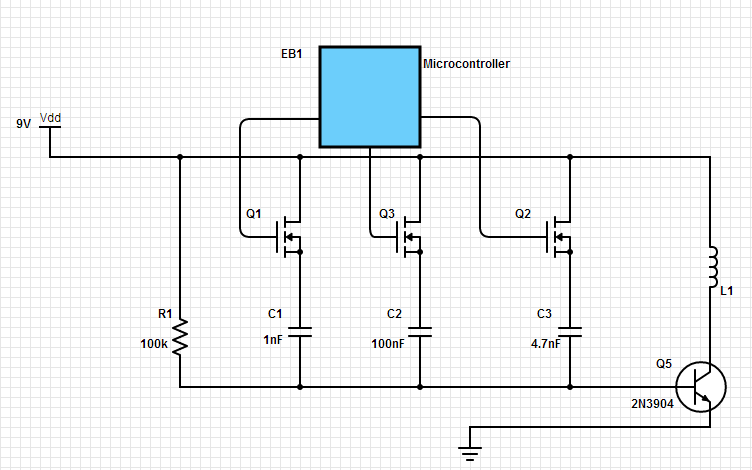 [Speaker Notes: I have about 1.5 minutes on this slide - NH]
Societal Impacts
●More Security → More Intense Threats
●Difficulty Sustaining Charge
○Time
○Energy
●Benefits
○Decrease the need for surgery →Less complications
○Safety of patient from cyber attacks
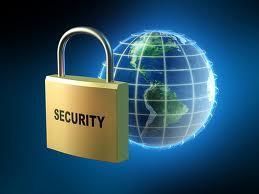 Project Schedule
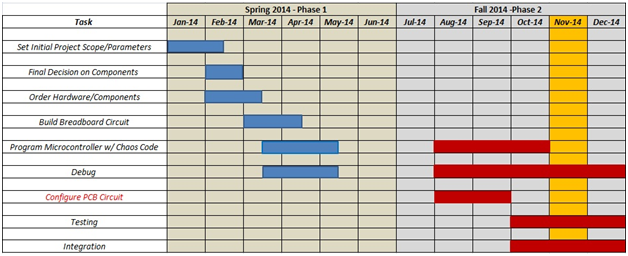 [Speaker Notes: Spring 2014 - Breadboard, Proof of Concept… Fall 2014 - PCB, More Realistic Implementation]
Budget
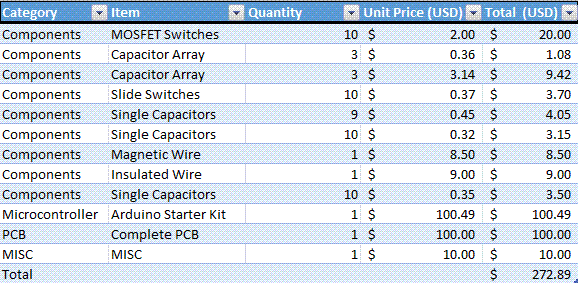 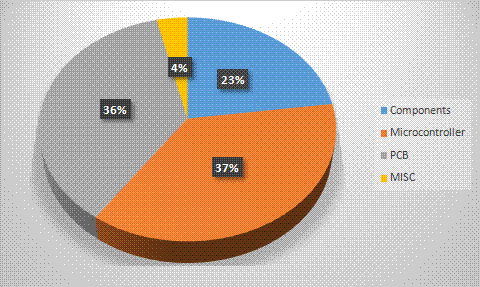 [Speaker Notes: Updated budget. I can make this slide 1- 2 minutes as needed - NH]
Thank you for your time.
Does anyone have questions?